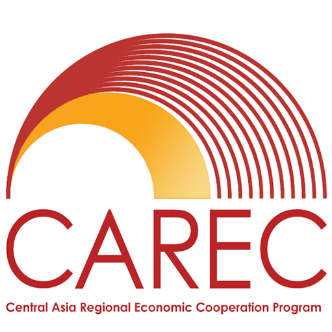 Новая рабочая программа ККЭС на период 2023-2025 гг. 

Г-н Мартин Сомерсет Джаер, АБР
33ье заседание ККЭС,  16 мая 2023
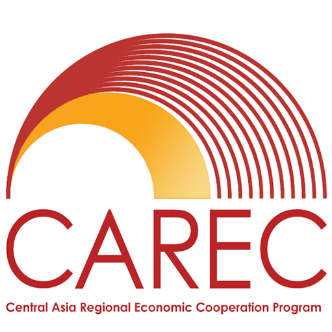 Энергетическая стратегия ЦАРЭС на период до 2030 – старт задан в 2019 г – Все также соответствует основным приоритетам, заданным на 2023 год.
Ключевые стратегические приоритеты: 

Повышение энергетической безопасности за счет региональных взаимосвязей

Увеличение объема инвестиций за счет рыночных реформ

Повышение устойчивости за счет экологизации региональной энергетической системы
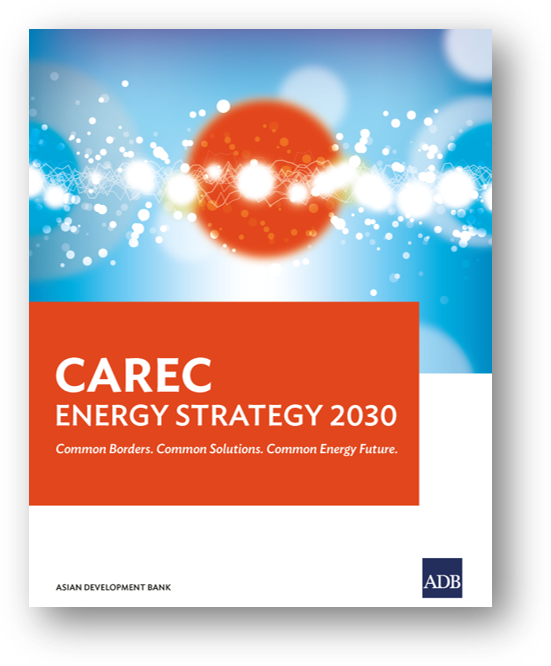 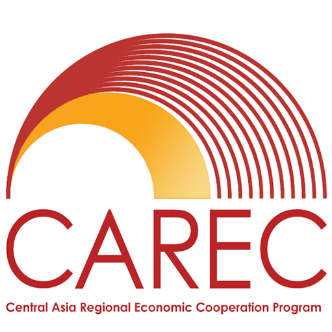 Рабочая программа ККЭС на 2020-2022 гг реализована
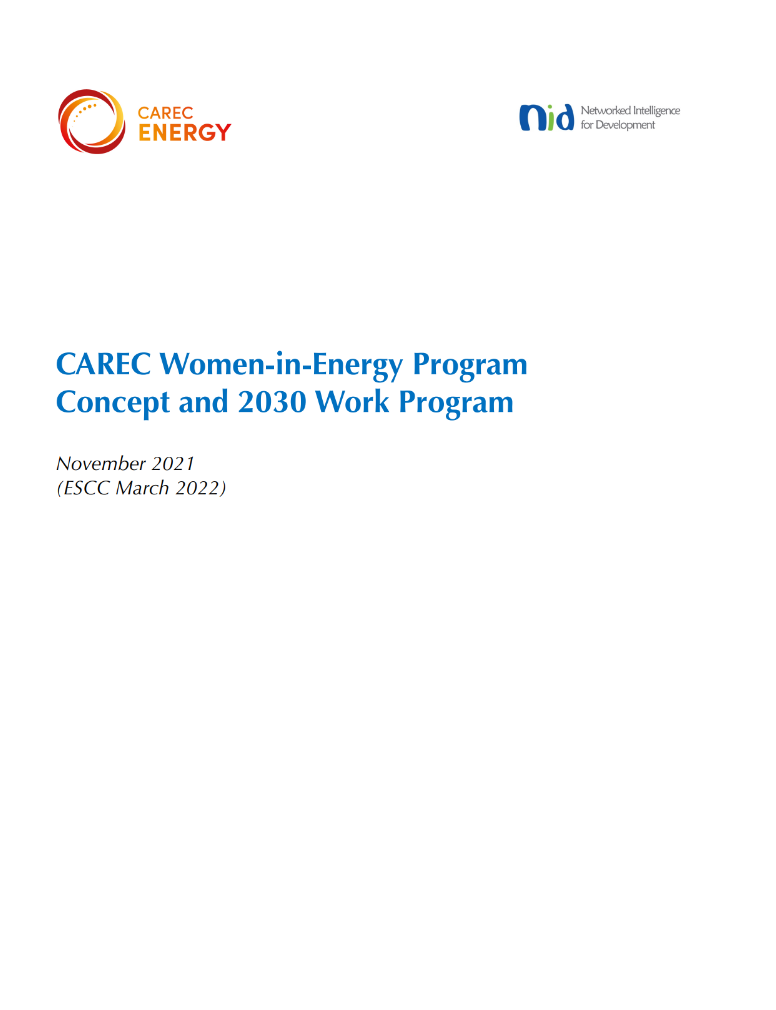 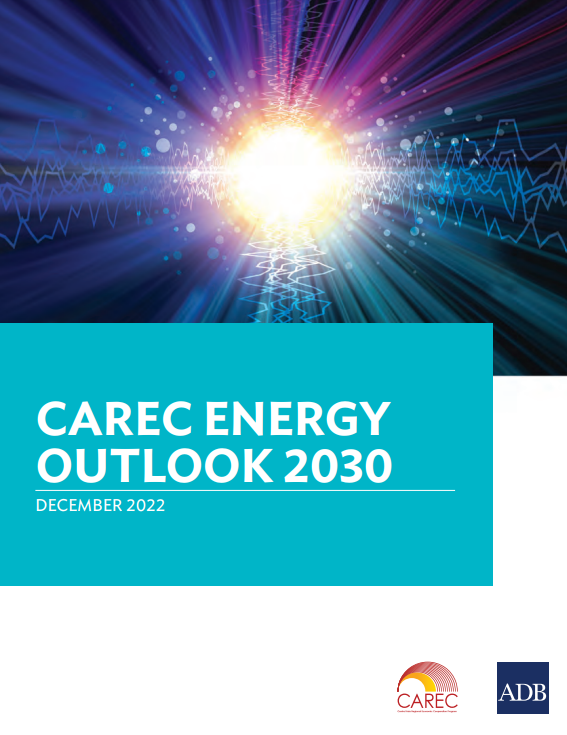 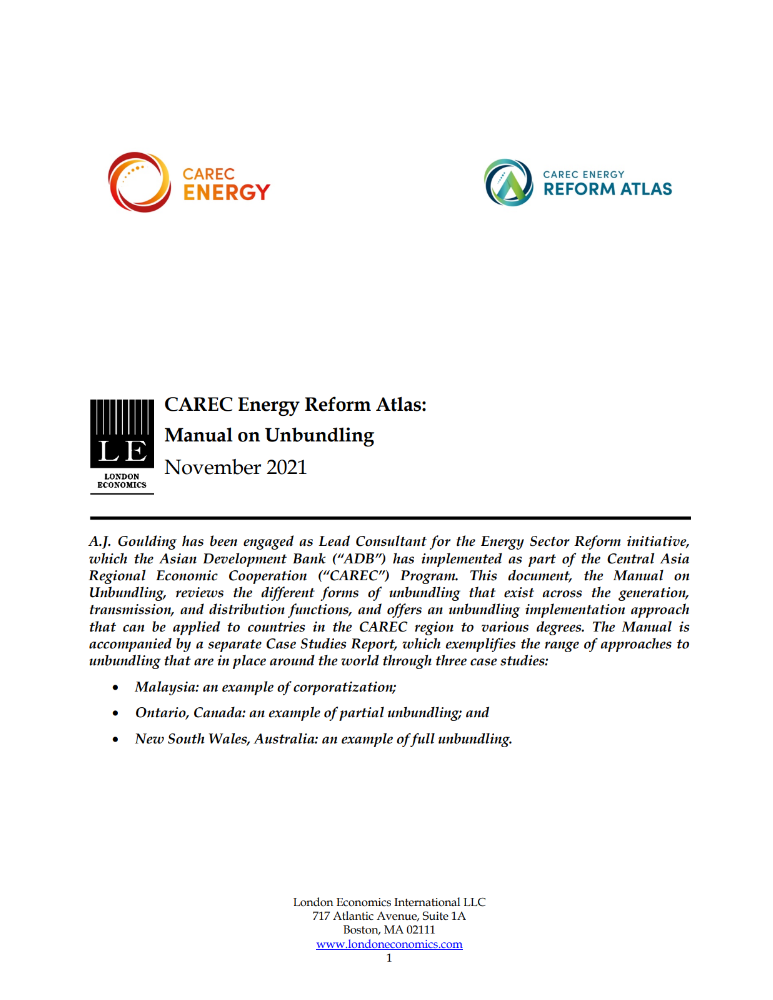 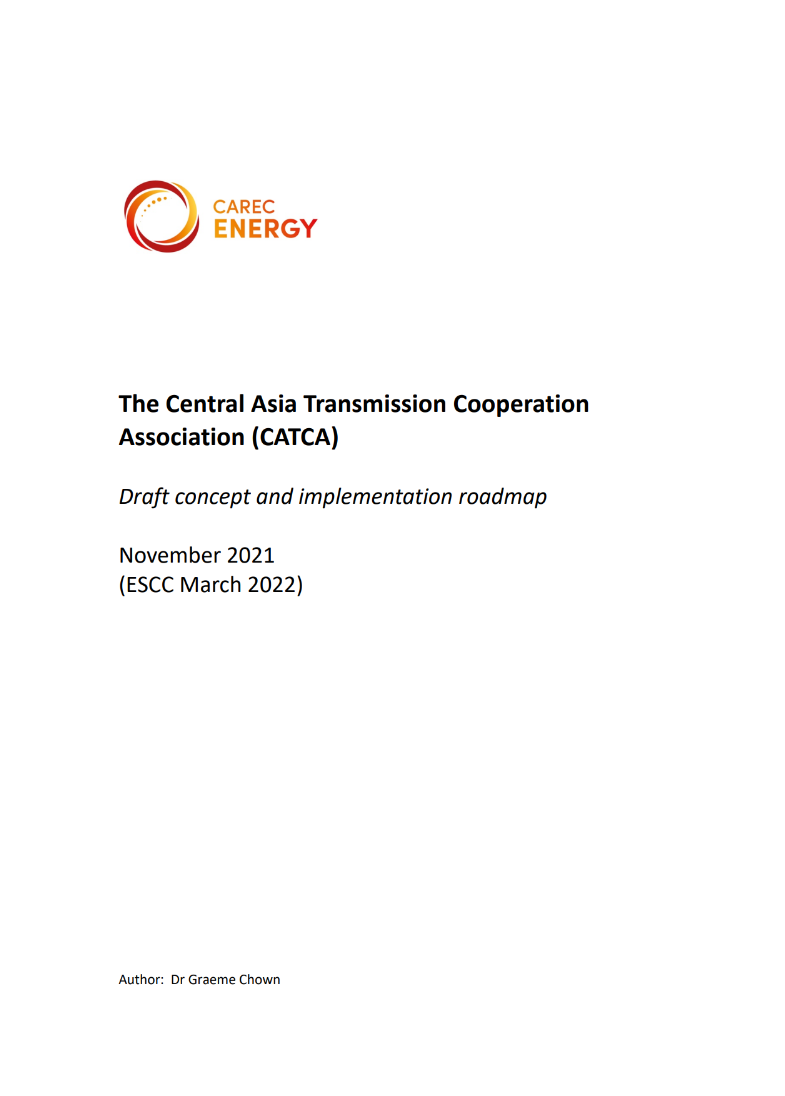 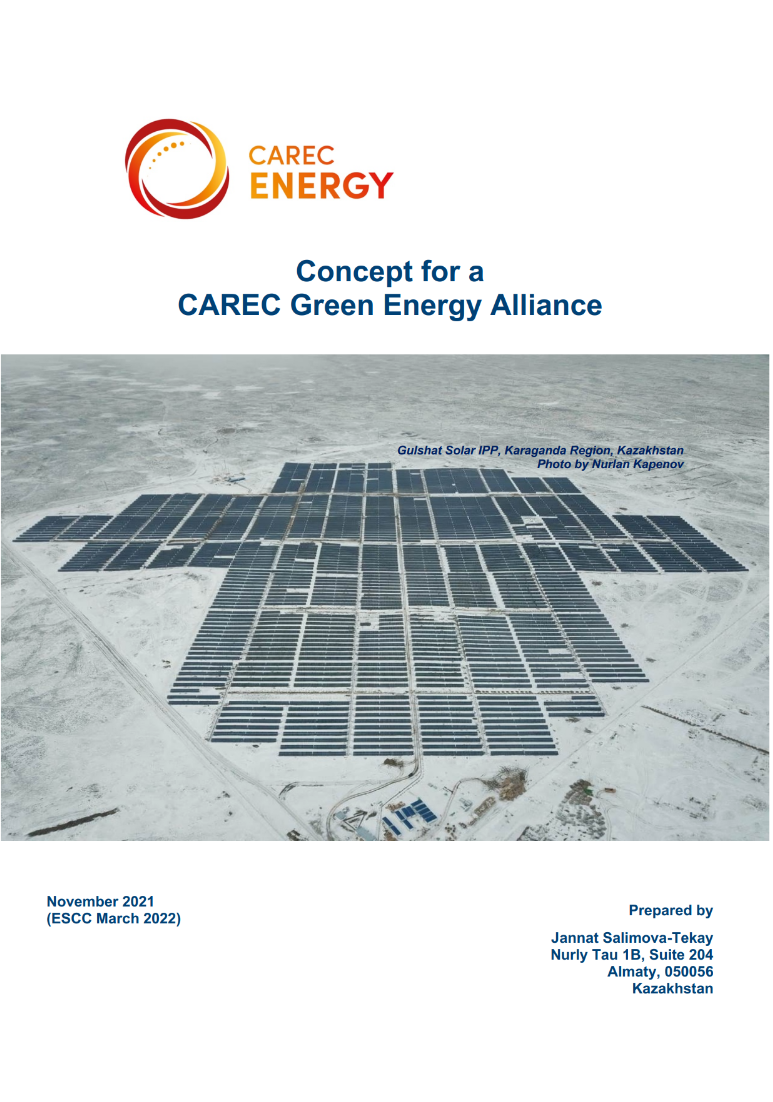 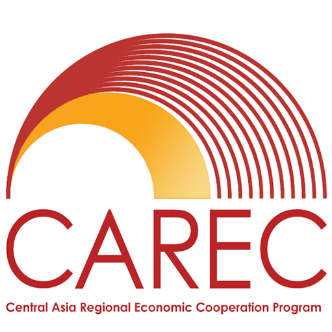 Рабочая программа ККЭС на период 2023-2025
Основой предложенной рабочей программы являются  взаимодействие и встречи -> использование ранее разработанных продуктов знаний, координация с прочими партнерами по развитию. 

Соответствует энергетической стратегии ЦАРЭС: взаимосвязанность, масштабные инвестиции и устойчивость.
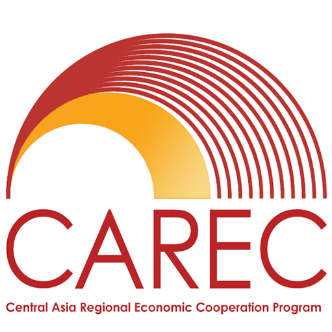 Энергетический инвестиционный форум  - ноябрь 2023
Основная тематика ЭИФ - «Возобновляемые источники энергии, энергетическая безопасность и отопление». ЭИФ планируется провести в Грузии в ноябре, накануне 22ого Конференции министров стран ЦАРЭС, созываемой 30 ноября.

Приглашаются финансовые учреждения, проектировщики, инвесторы, поставщики оборудования, EPC-подрядчики, международные доноры, представители государственных структур и энергосбытовых предприятий.

Для стран-участниц ЦАРЭС ЭИФ является платформой, где происходит смычка энергетических  проектов с частными компаниями, финансовыми институтами и партнерами по развитию

Странам-участницам ЦАРЭС предлагается использовать этот форум в качестве платформы для презентации компаниям и партнерам по развитию 1-2 готовых к инвестициям проектов.

Следующий шаг: назначить 1-2 контактных лица от каждой страны-участницы, которые могут участвовать в группе планирования мероприятий форума.
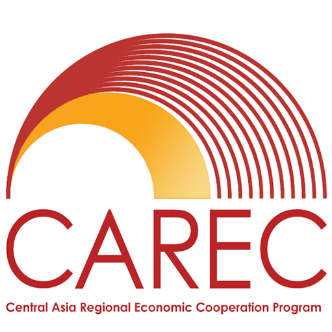 Предлагаемые семинары и наращивание потенциала
Семинар по региональной энергопередаче и электросетевой инфраструктуре
Встреча технических экспертов из стран-участниц ЦАРЭС
Выявление потенциальных улучшений в региональной сетевой инфраструктуре
Содействие укреплению сотрудничества и прозрачности на региональном энергорынке 
Семинар по энергоэффективности в регионе ЦАРЭС 
Интегрирует экспертов в области энергетики, политиков и прочих стейкхолдеров
Поощряет обмен передовым опытом и инновационными технологиями
Способствует разработке региональных планов действий и партнерств в области энергоэффективности
Следующий шаг: Объединение существующих рабочих групп ЦАРЭС по энергетике для содействия и инициирования процесса планирования
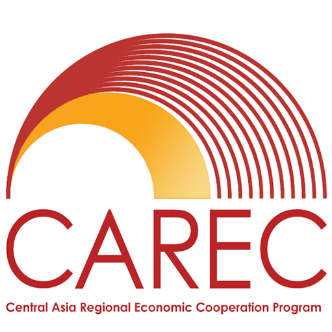 Учебно-ознакомительный тур для изучения решений в области устойчивой энергетики в других регионах
Участники получат понимание и представление об успешных методах и инновационных решениях, применяемых на развитых энергорынках

Изучение развитой инфраструктуры, законодательства и либерализованного энергорынка.

Понимание механизмов трансграничной энерготорговли 
и инициатив по энергоэффективности, таких как 
системы централизованного теплоснабжения и 
технологии интеллектуальных энергосетей





Предлагаемое время и место проведения: одна из стран Скандинавского региона в середине 2024 г.
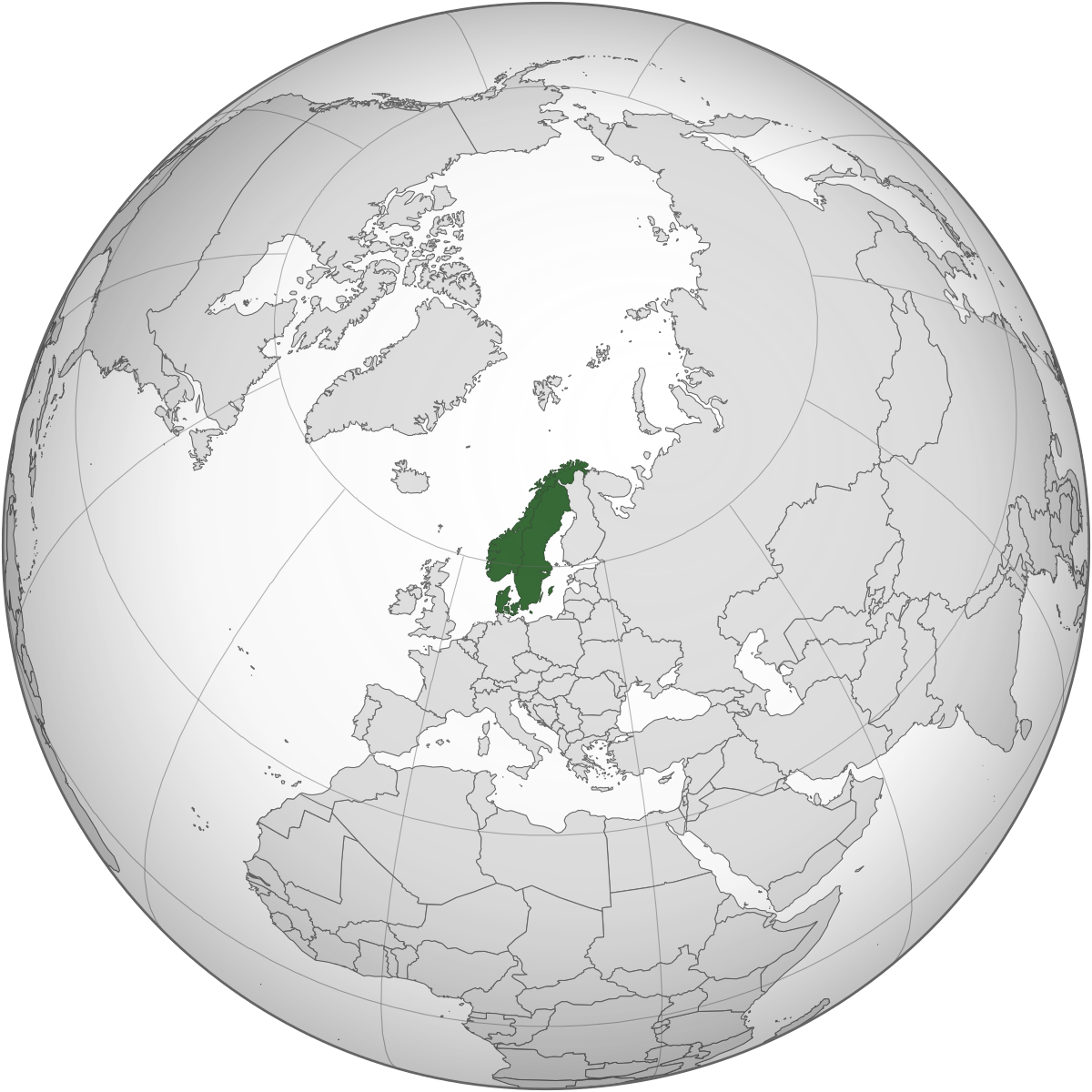 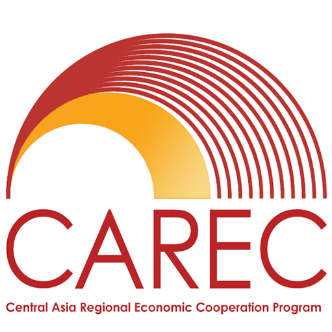 Благодарим за внимание!